Dementia Caregiver Stress
A RAFT Presentation
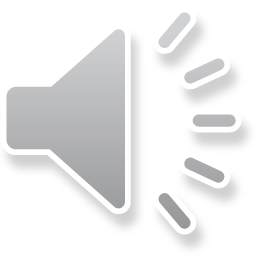 Define Dementia:
Umbrella term to describe memory loss.
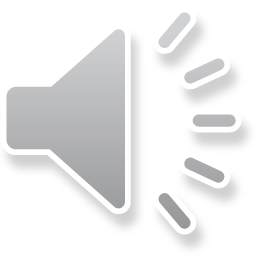 Impacts all areas of life: care, socialization, interactions.  Reliant on others as it’s progressive.
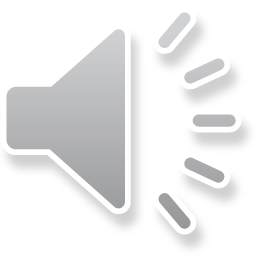 10 SIGNS OF CAREGIVER STRESS
Denial about dementia and the impact on the diagnosed person AND family. “I know mom is going to get better”.
Anger at the person with dementia.  Frustration that they can’t do what they once did.  “He knows how to get dressed-he’s just being stubborn”
Anxiety about the unknown future.  “What happens when he needs more care than I can provide?”
Depression that affects your ability to cope.  “I just don’t care anymore”.
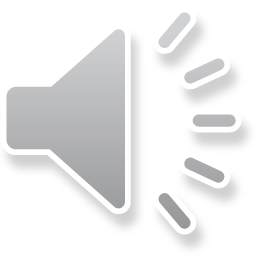 Exhaustion that interferes with important daily tasks.  “I’m too tired for this”.
Social Withdrawal from friends and activities.  “I don’t care about visiting anymore”.
Sleeplessness caused by worrying. “What if she wanders out of the house?”
Irritability that leads to moodiness and triggers negative responses.  “Leave me alone”.
Lack of concentration that disrupts familiar tasks.  “I was so busy, I forgot my appointment”.
Health problems that begin to take a mental and physical toll.  “I can’t remember the last time I felt good”.
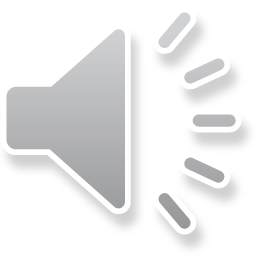 How to manage stress
Take a break.
Respite care services can give you a temporary rest from caregiving while the person with dementia continues to receive care in a safe environment.  
Seek out community resources.
Adult day care programs, in-home assistance, visiting nurses, companion services and meal delivery options are just some of the services can help you manage daily tasks.
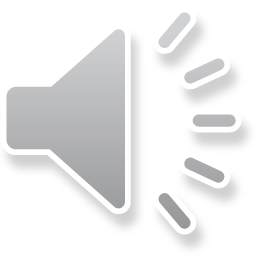 Become an educated caregiver.  
As the disease progresses, new caregiving skills may be needed.  Resources like the Alzheimer’s Association and the book, The 36-Hour Day offer information and resources to help you better understand and cope with common behavioral and personality changes that often accompany dementia.  
 Get help and find support online. 
The Alzheimer’s Association offers a social networking community (alzconnected.org) and local support groups are offered at Inova hospital systems and VHC.
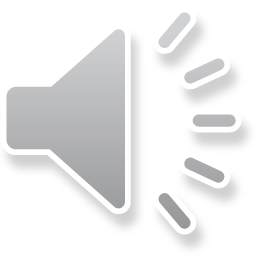 Take care of your own health.
Try to eat well, exercise and get plenty of rest.  Making sure you are healthy can help you be a better caregiver.  Socialize with others.
Manage your level of stress.  
Stress can cause physical problems (blurred vision, stomach upset, high blood pressure) and changes in behavior (irritability, lack of concentration, change in appetite).
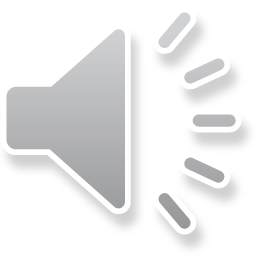 Accept changes as they occur.
People living with dementia change over time and so do their needs.  They may require care beyond what you can provide on your own.  Become familiar with community resources like home care to residential care in your area can make transitions easier.  
 Make legal and financial plans.
Putting legal and financial plans in place as soon as you can after receiving a dementia diagnosis allows the person t to participate in the decision making.  Having these plans in place can provide comfort to the entire family.  Many documents, including health care advance directives, can be prepared without a legal professional.  Legal and financial documents will need the assistance of an attorney specializing in elder law and a financial advisor who is familiar with elder or long-term care planning.
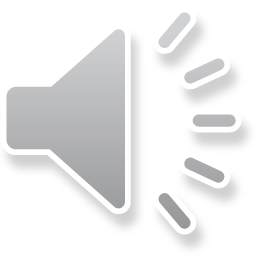 Know you’re doing your best.
Remember the care you provide makes an impact and difference and that you’re doing the best you can.  You may feel guilty you can’t do more but it’s care nonetheless.  No matter how care is delivered you can make sure that the person living with dementia is well cared for and safe.  
Visit your doctor regularly.
Take time to manage your own health.  Have regular check ups and pay attention to exhaustion, stress, sleeplessness or changes in your appetite or behavior.
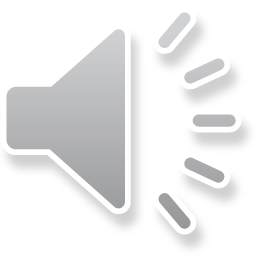 Sources
Caregiver Stress, Alzheimer’s Association
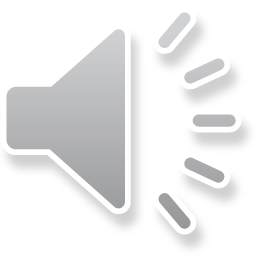 Thanks for joining us!
Please take a moment to complete our survey. We appreciate your feedback.
https://www.surveymonkey.com/r/ZB92CJP
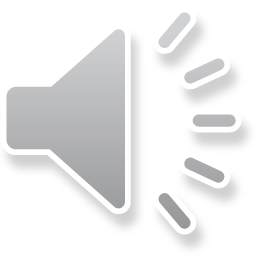